星际物理与化学两个大饼
大纲
尘埃的消光性质

河内尘埃

河外尘埃

IMF
尘埃的消光减光性质
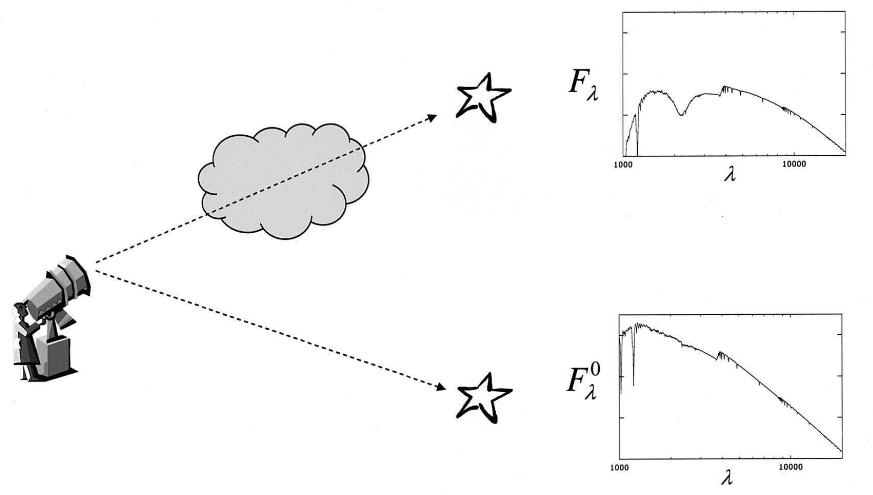 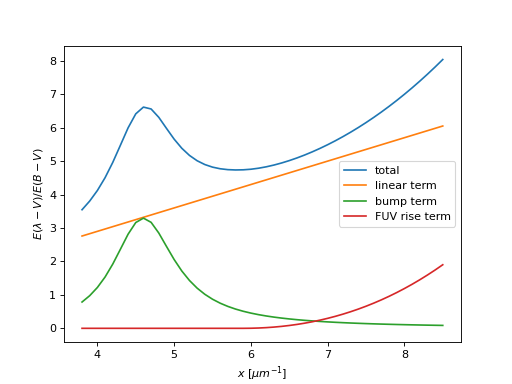 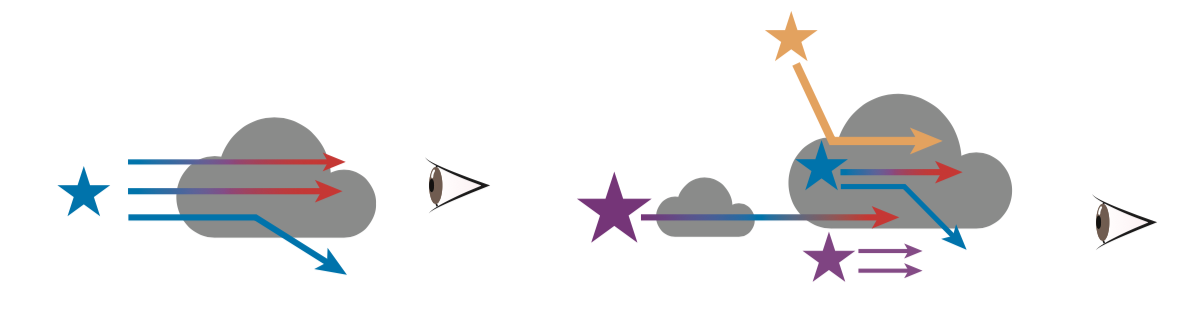 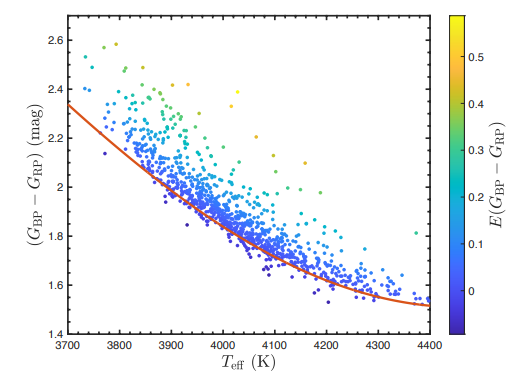 河内尘埃测尘埃消光的方法
蓝边缘法
	温度，金属丰度，颜色
恒星对法
同一类恒星，如AGB，红团簇
SED fitting
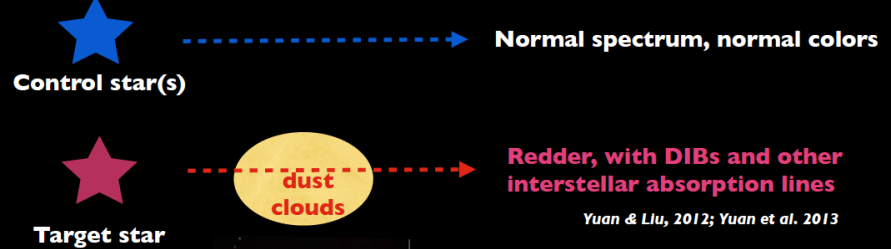 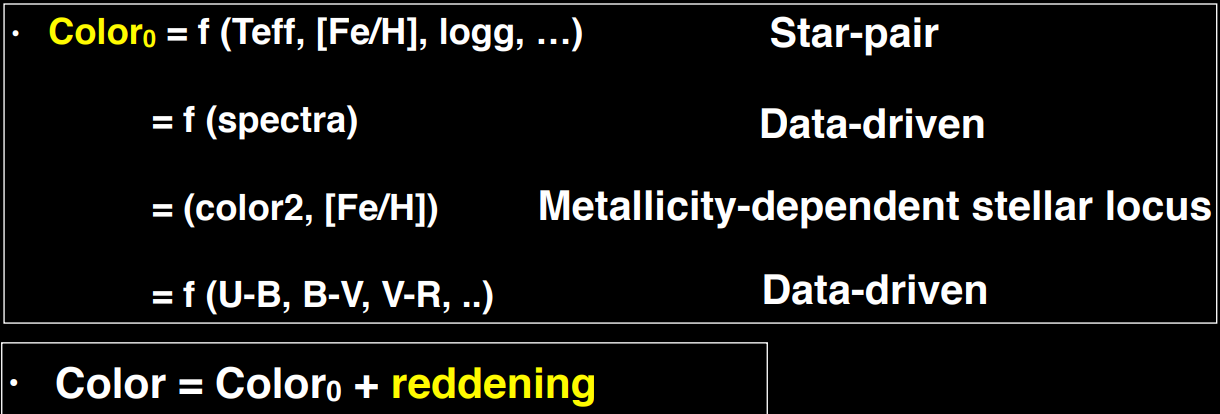 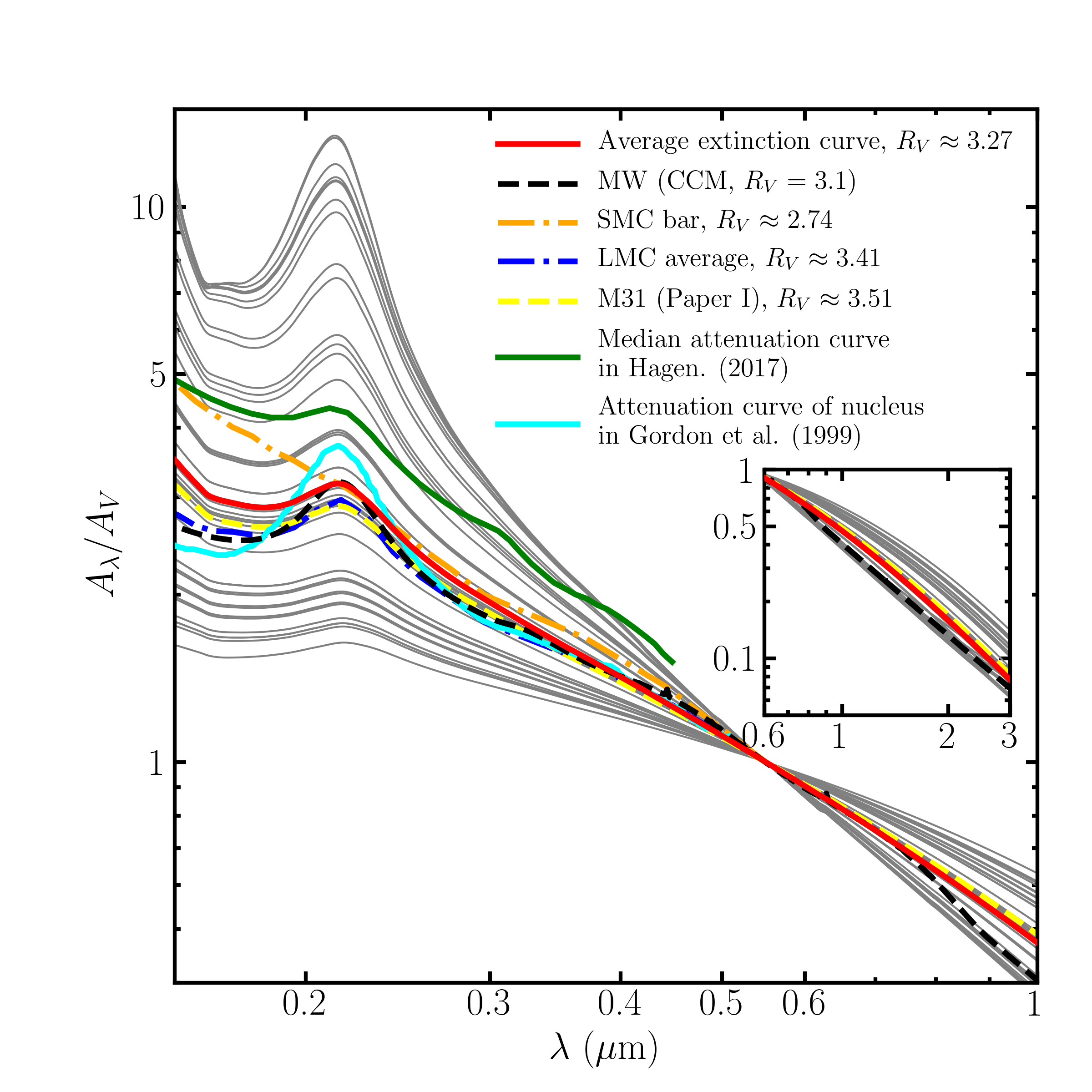 河内尘埃典型结果
消光曲线
典型MW消光曲线：Rv=3.1
消光曲线和尘埃颗粒大小有关

消光图(2D & 3D)
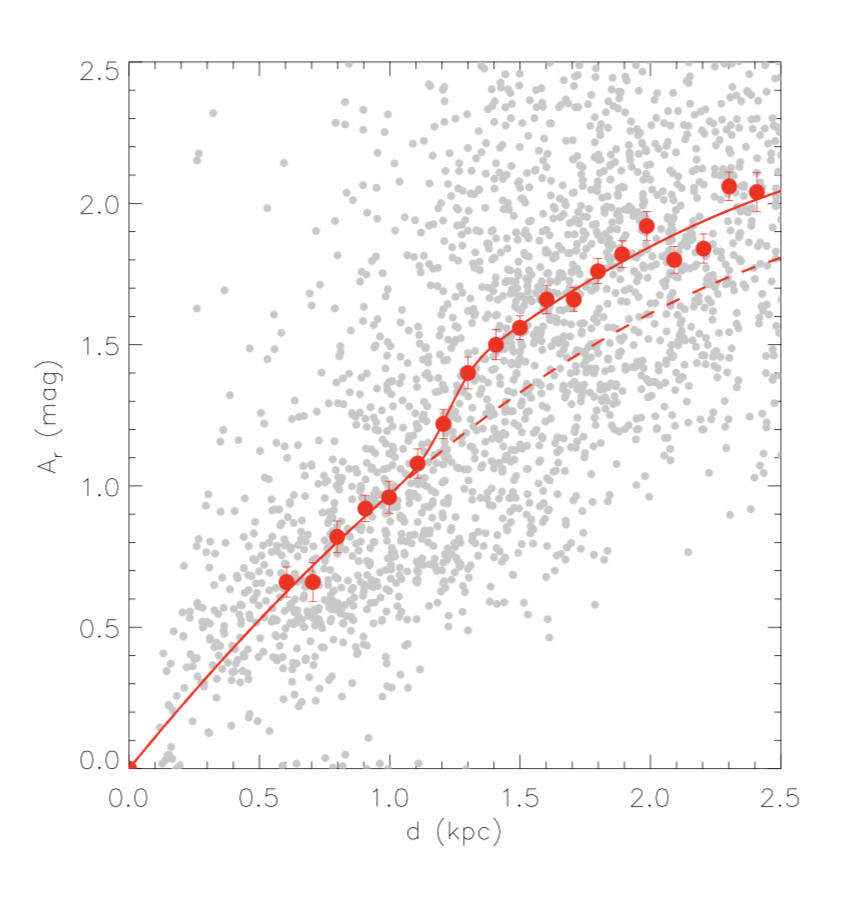 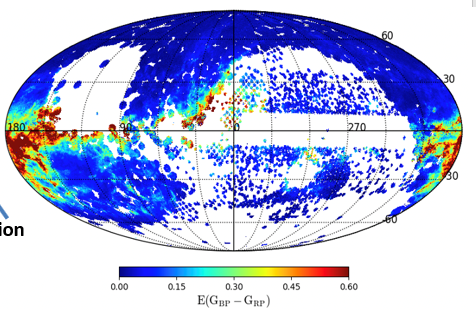 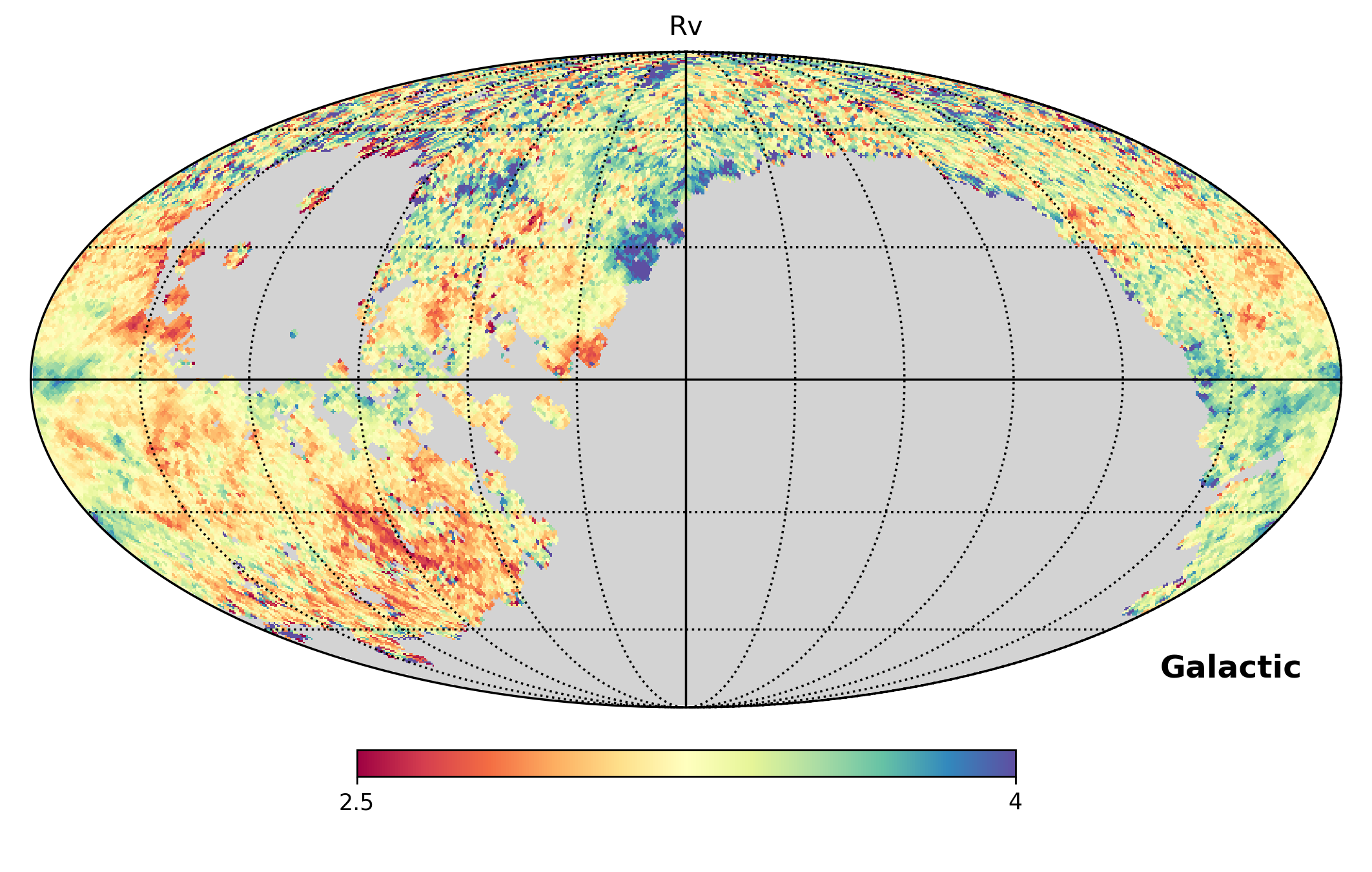 河内尘埃高精度消光需求
二维消光图系统差
固定的消光曲线
尘埃性质
精确三维尘埃分布
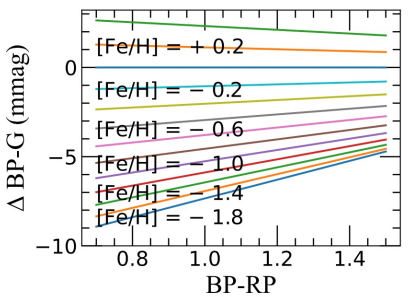 河外尘埃尘埃和年龄的简并
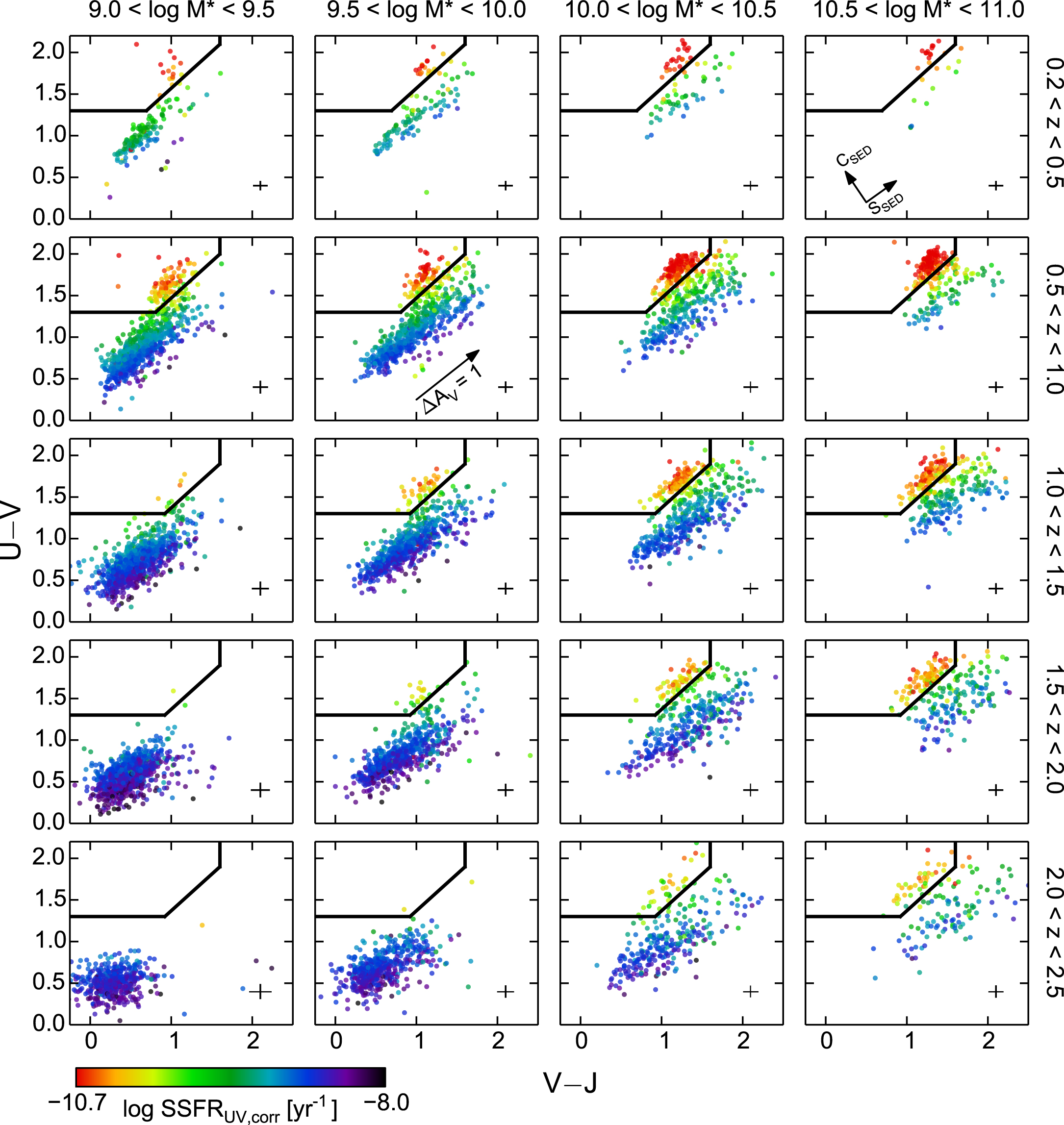 大多数星系遵循一个相同的尘埃吸收定律 ～A v /E(B-V),  在双色图上有着相同的方向
年龄增加产生的红化方向和尘埃红化方向不一样
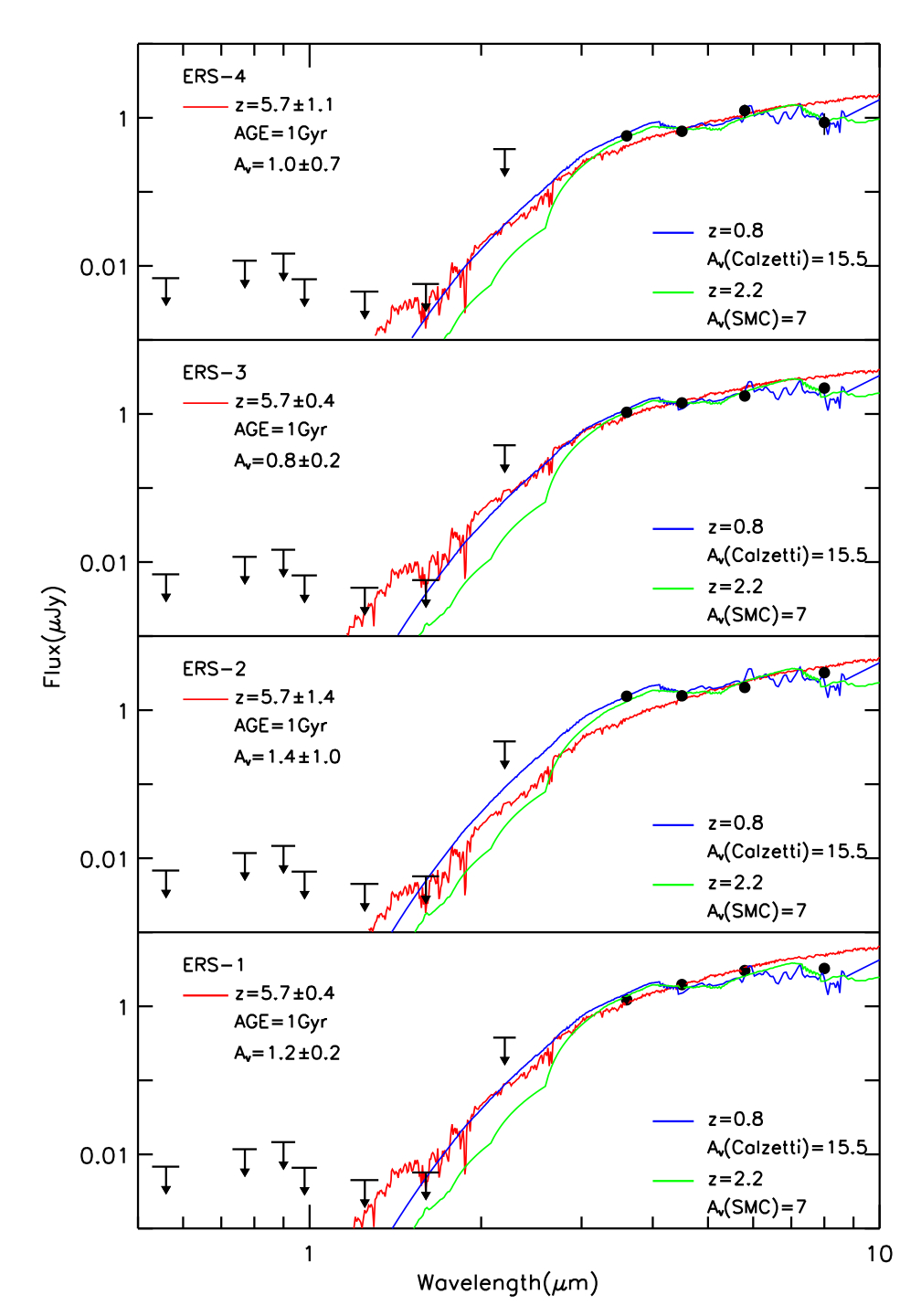 河外尘埃消光和photo-z的相关
极红星系
Old：在z=5.7, 这些星系质量太大
Dusty（Calzetti）： A v =15.5 太大
Dusty (SMC):   Av =7  ？
这些星系有较强的尘埃辐射
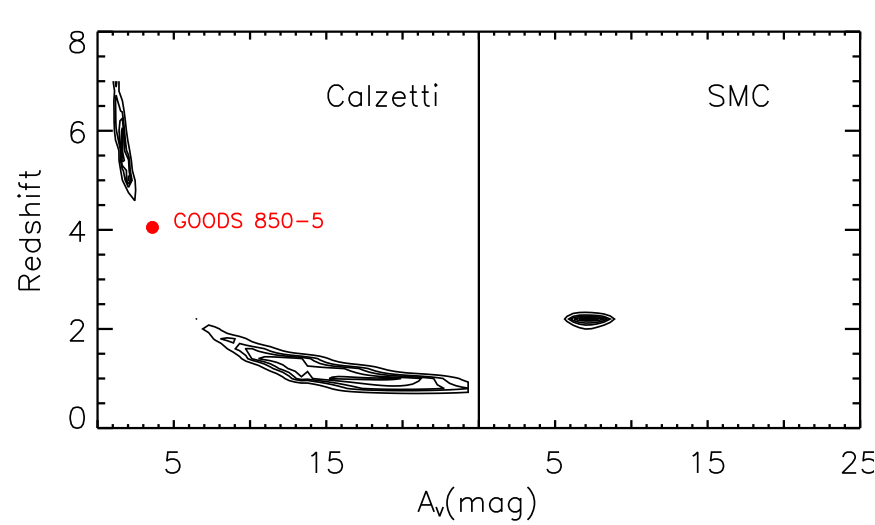 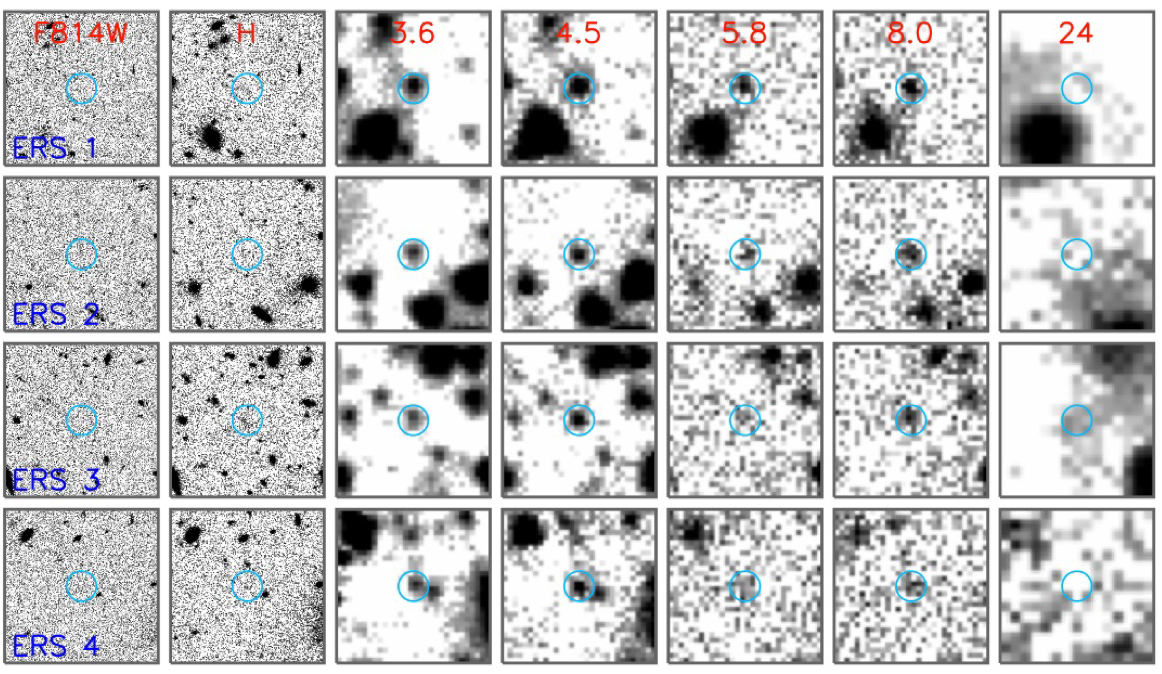 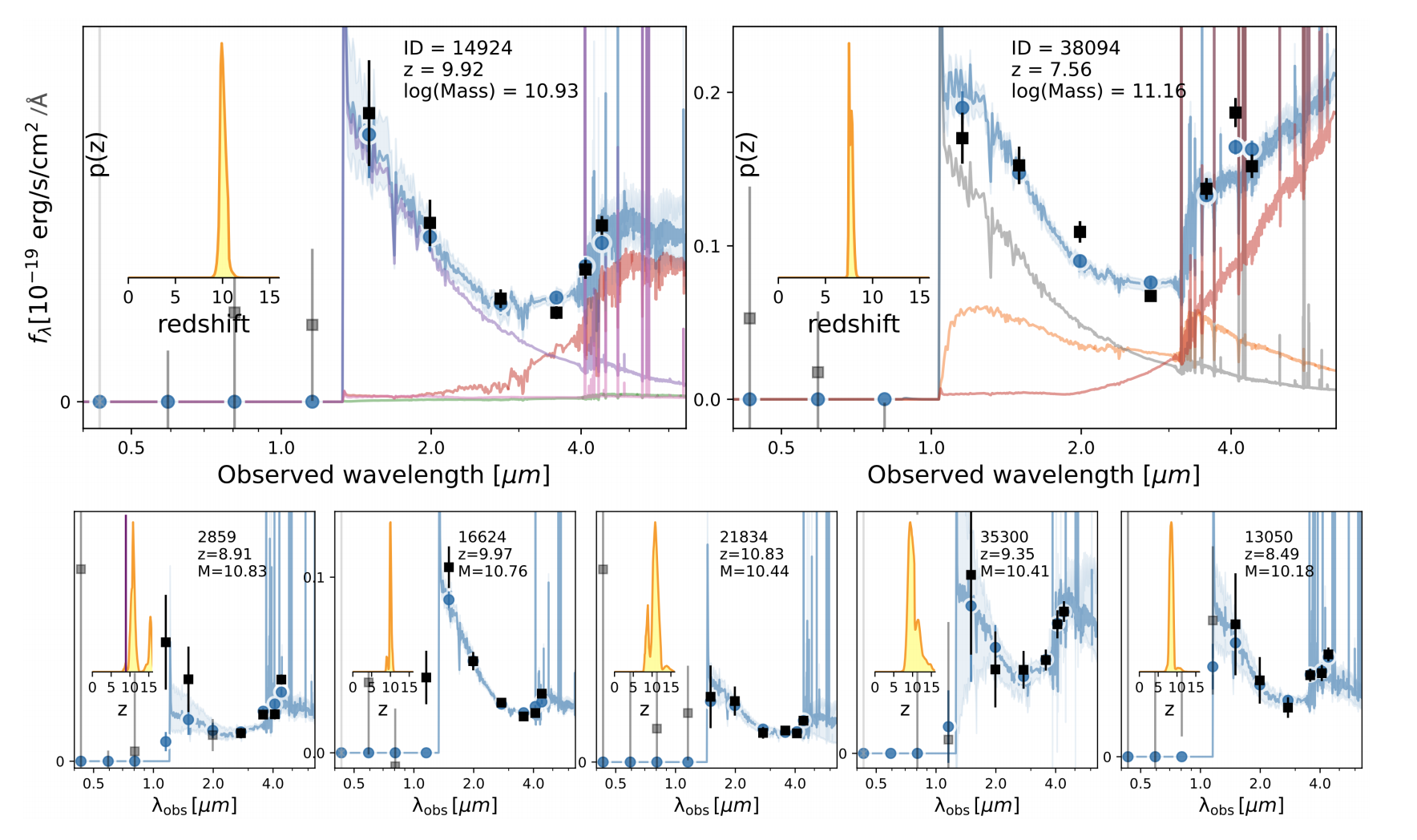 河外尘埃消光和photo-z的相关
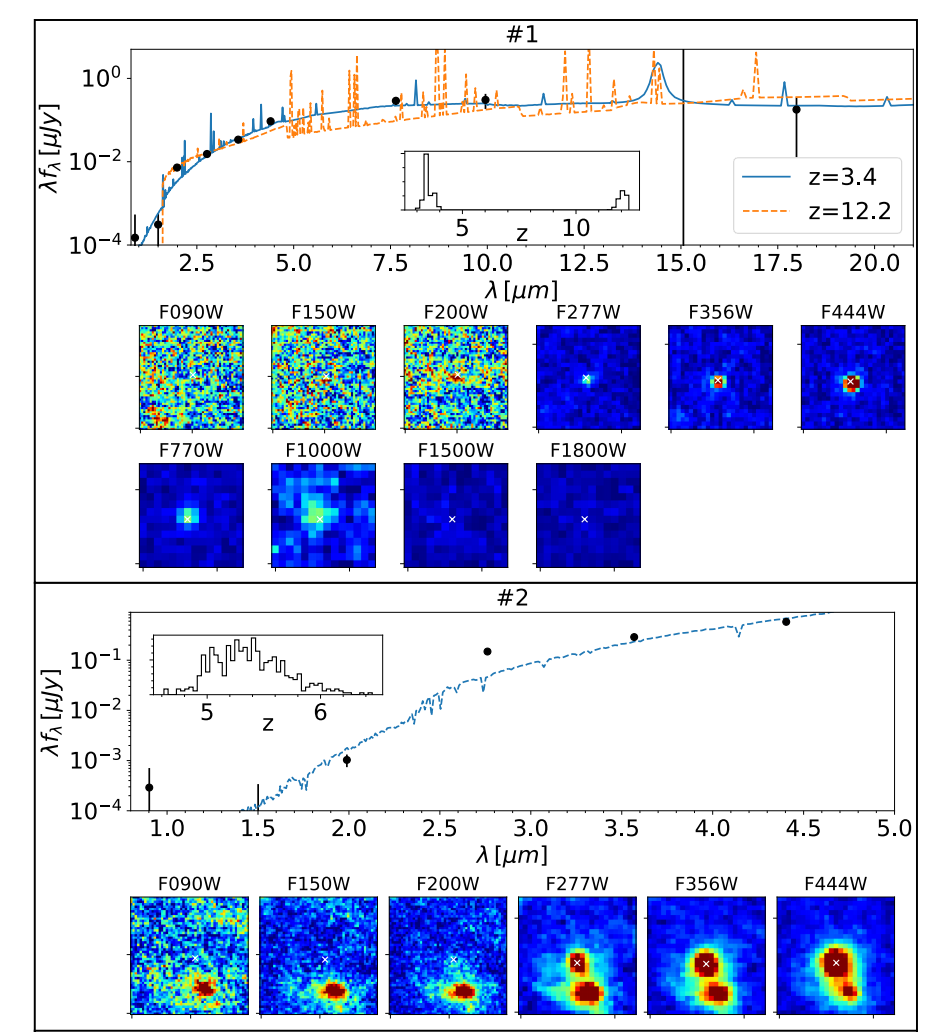 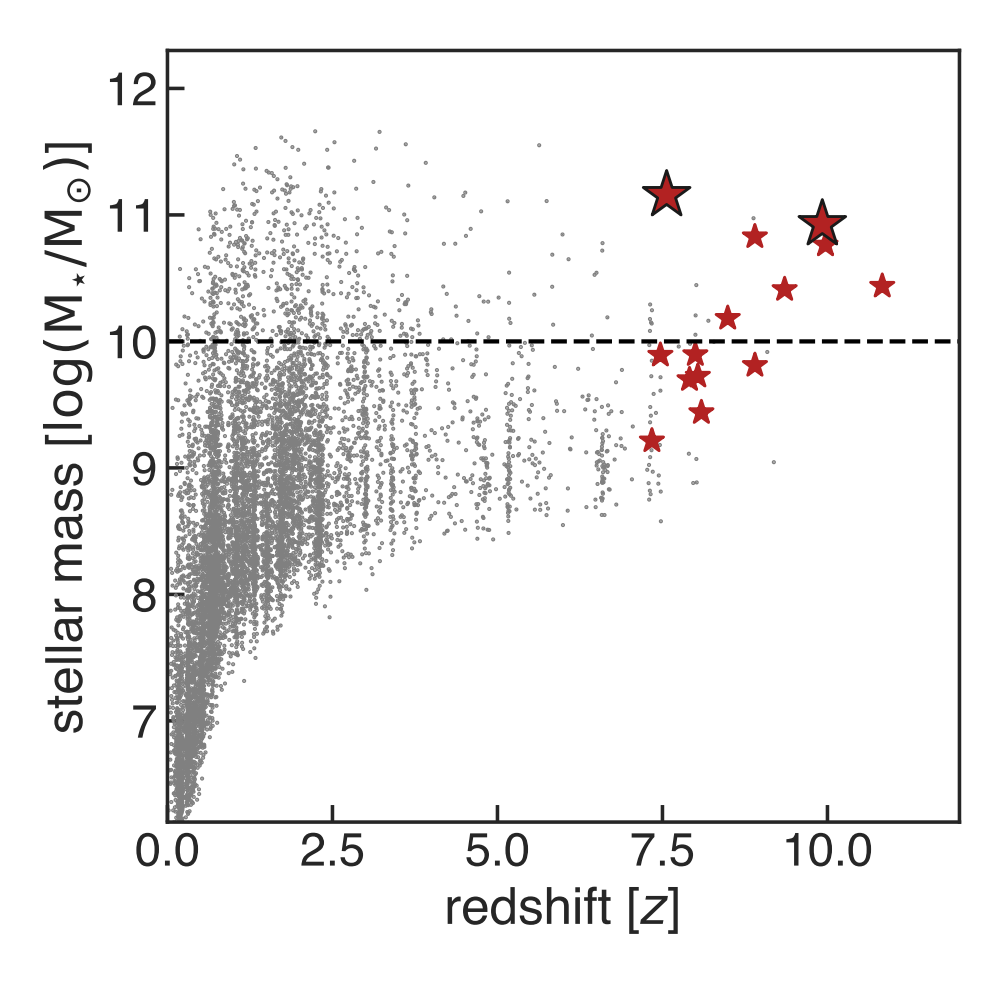 IMF
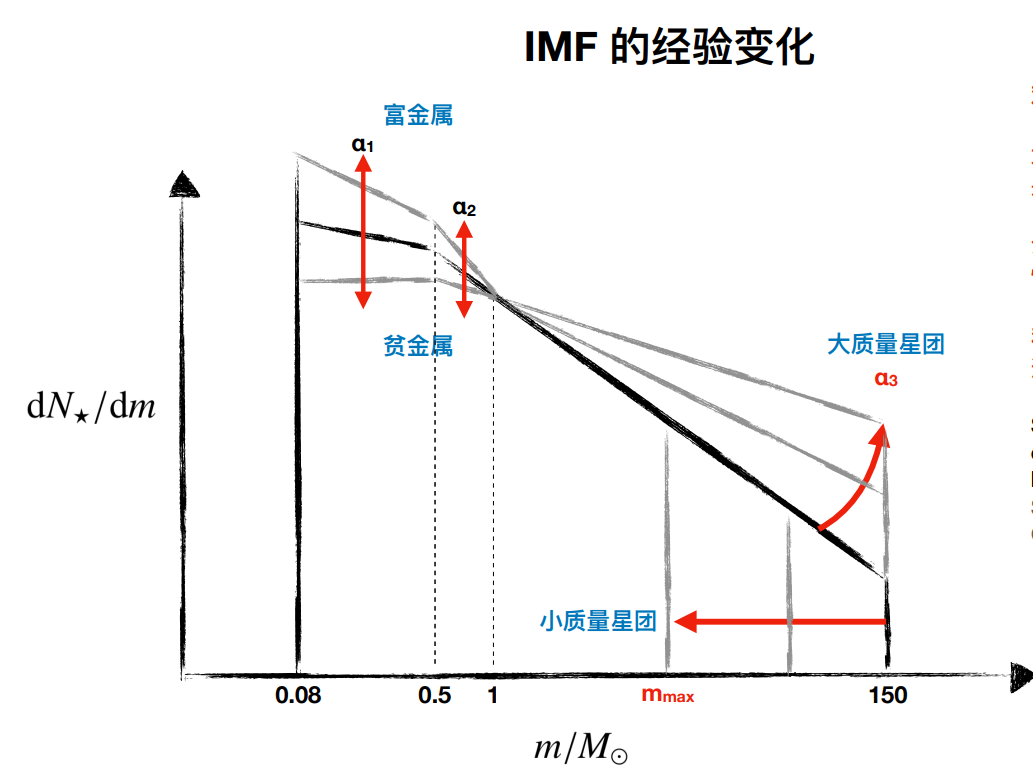 IMF
富金属（气体碎裂）→小质量恒星
恒星形成密度高→大质量恒星